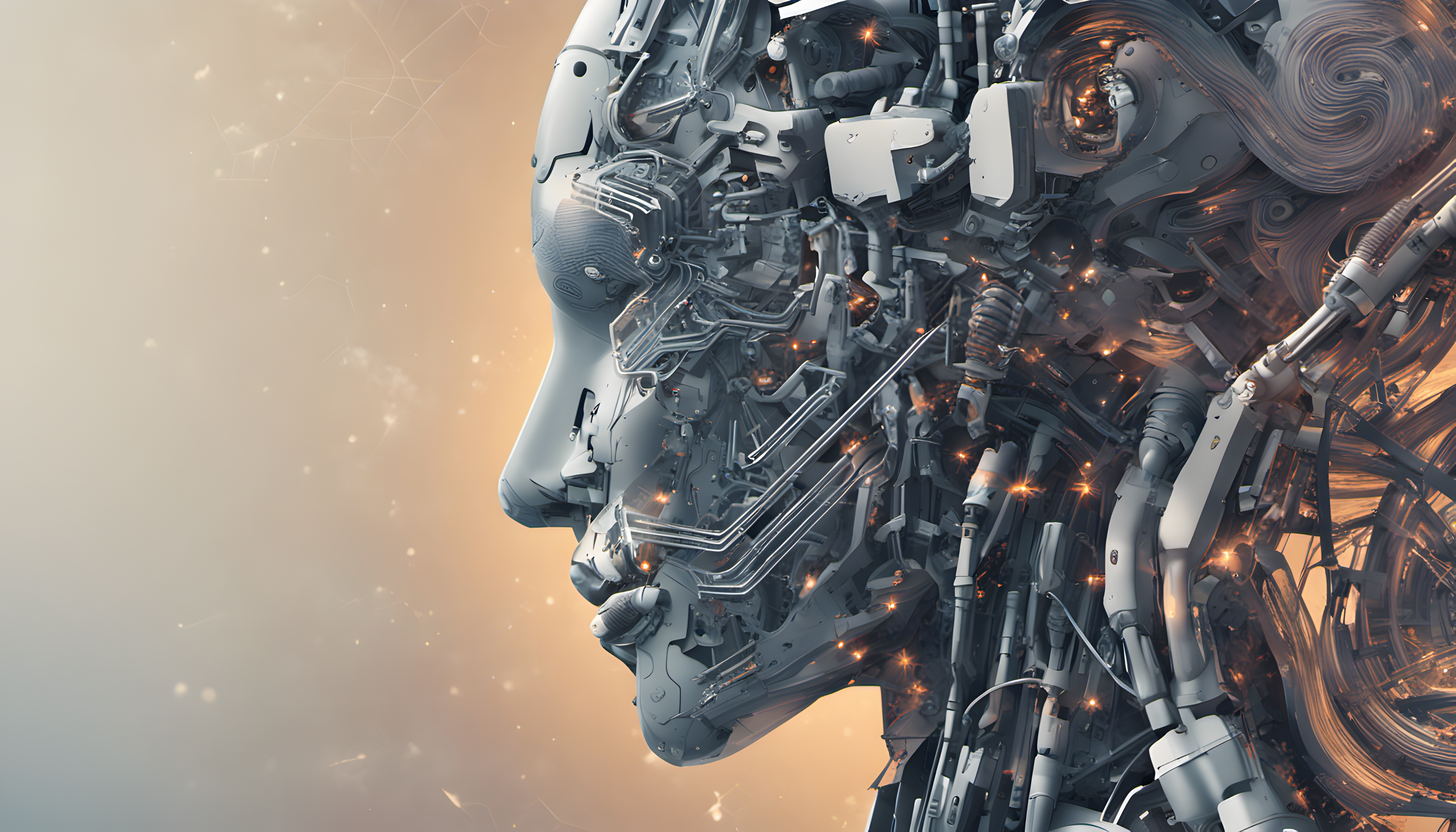 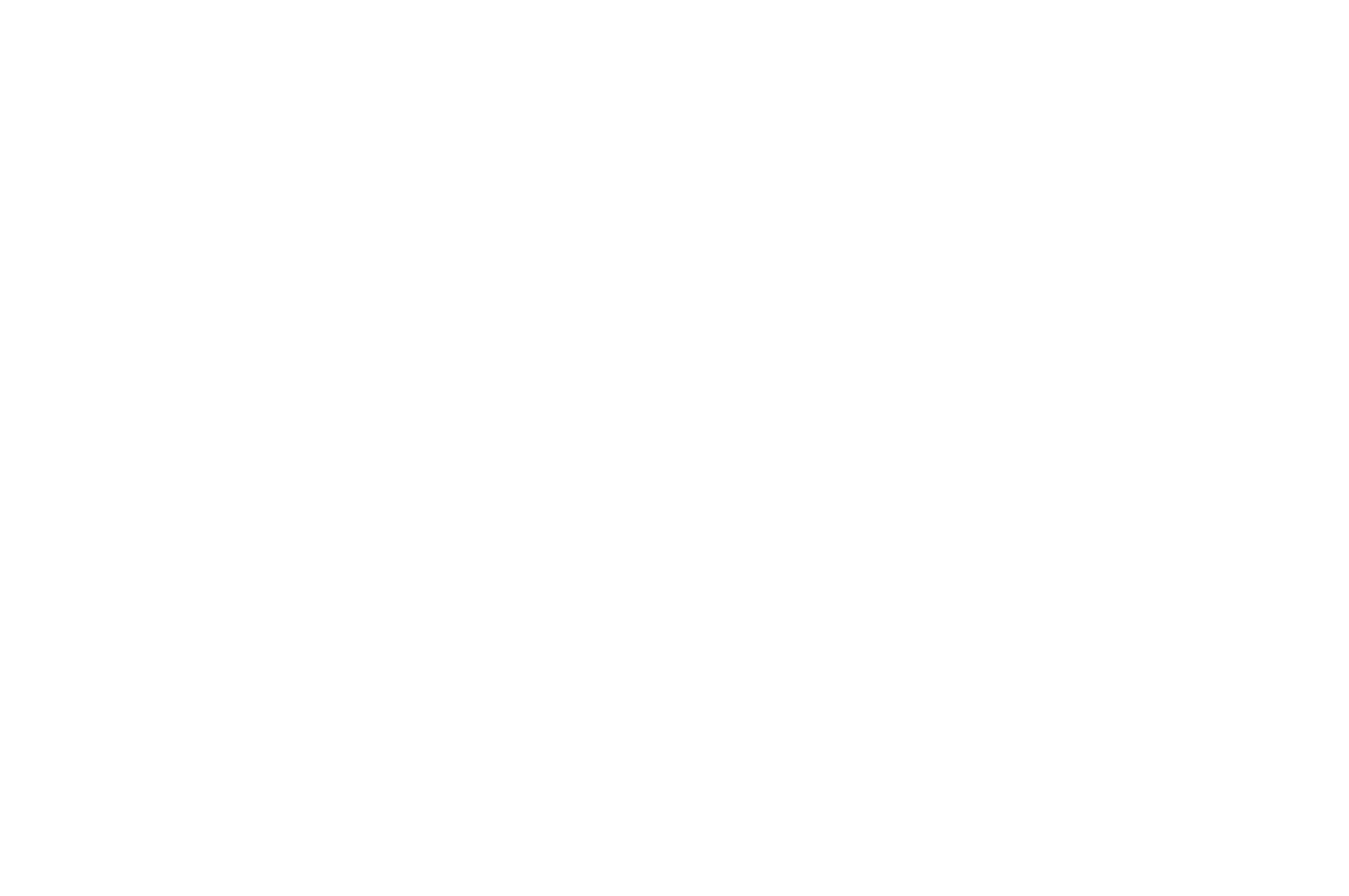 Introduction
19.09.2023
GLCb2028 Artificial Intelligence in Political Science and Security Studies
Jan KLEINER
jkleiner@mail.muni.cz
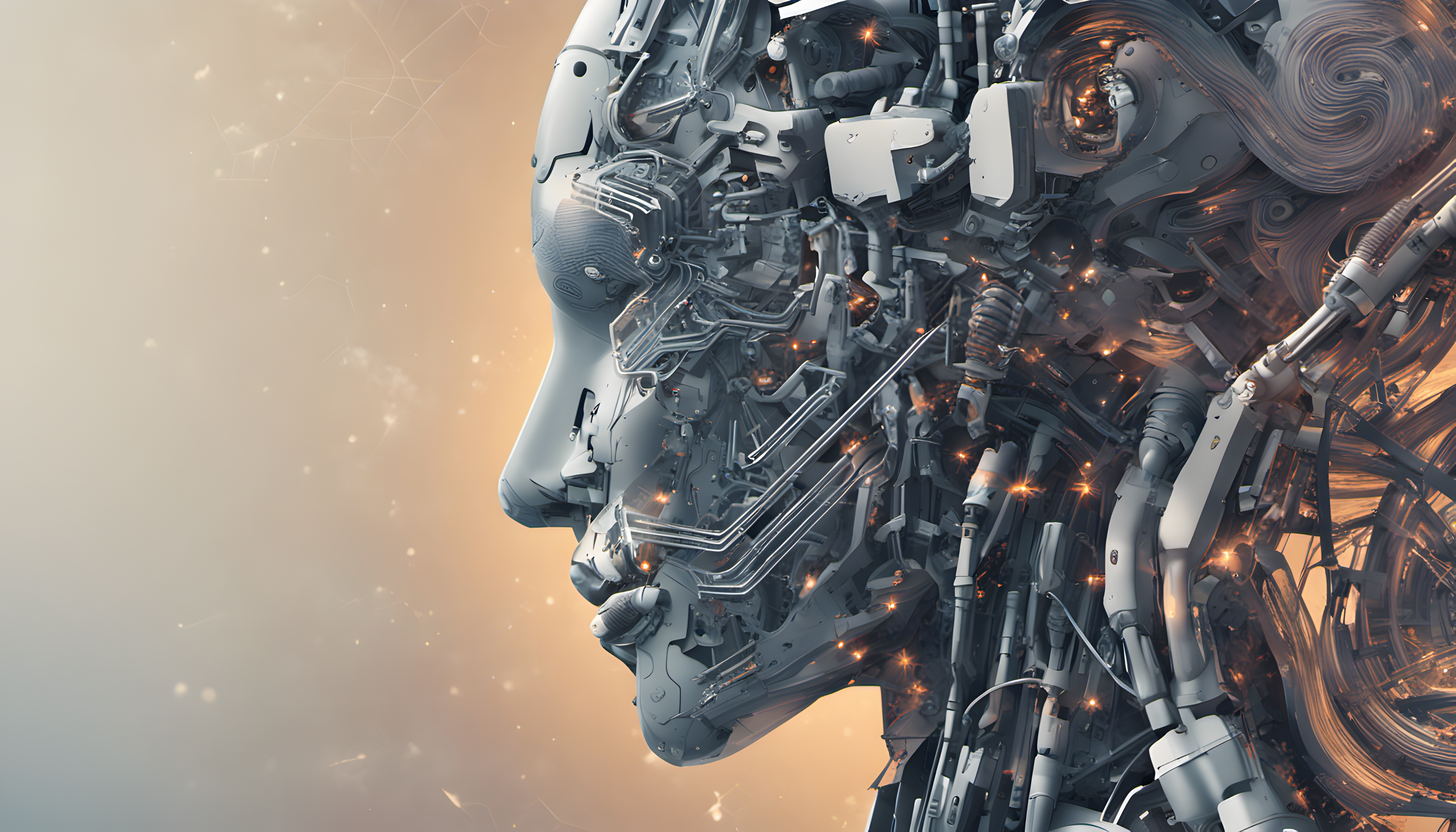 Learning goals and outcomes
AI basics, ethics and moral principles.
AI societal impacts and the debate.
Regulatory approaches.
Academic ethics concerning AI ´s use.
Academic AI toolbox.
NLP (Mgr. Burda).
Security and PolSci applications.
Sims and wargame.
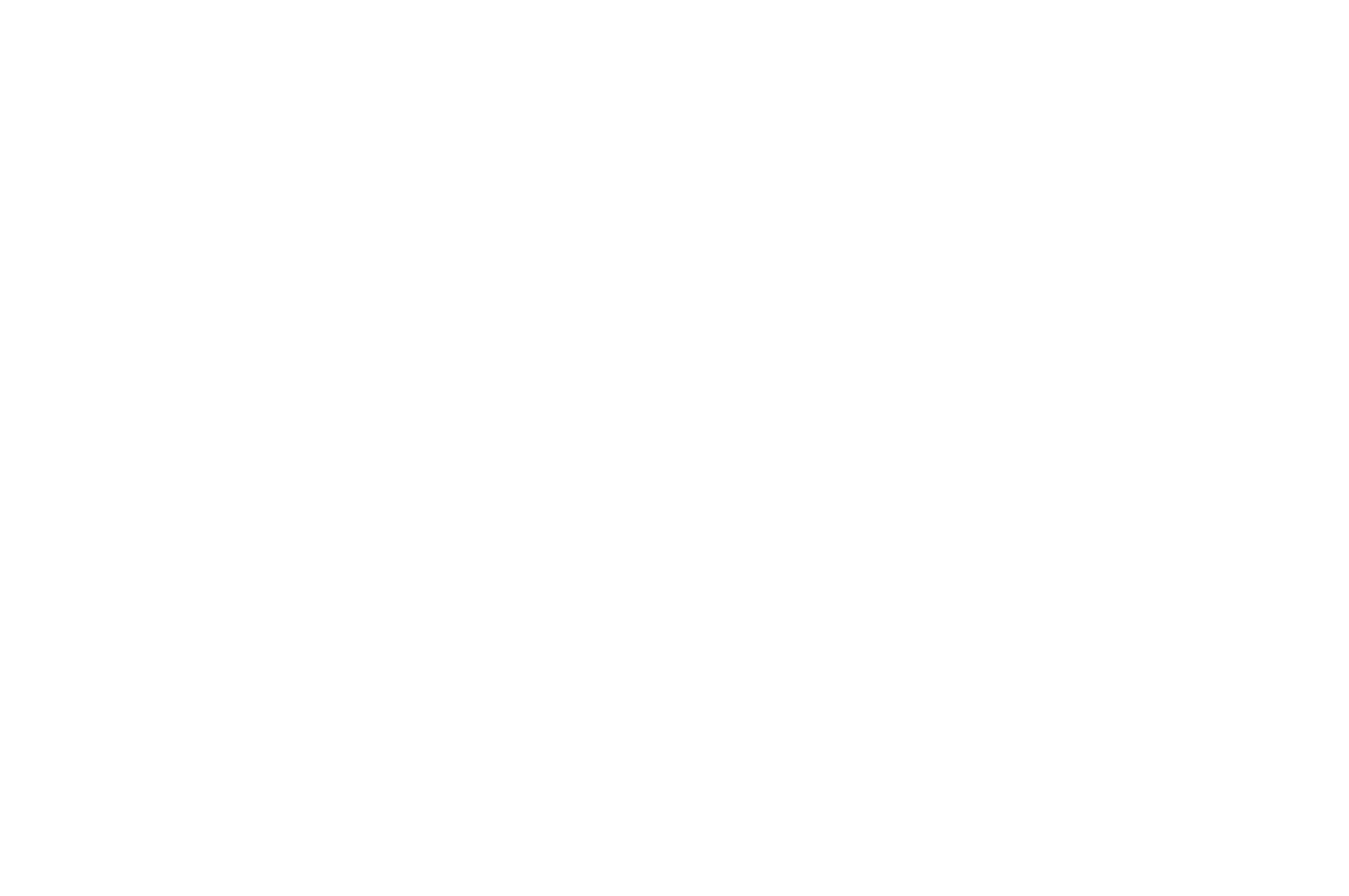 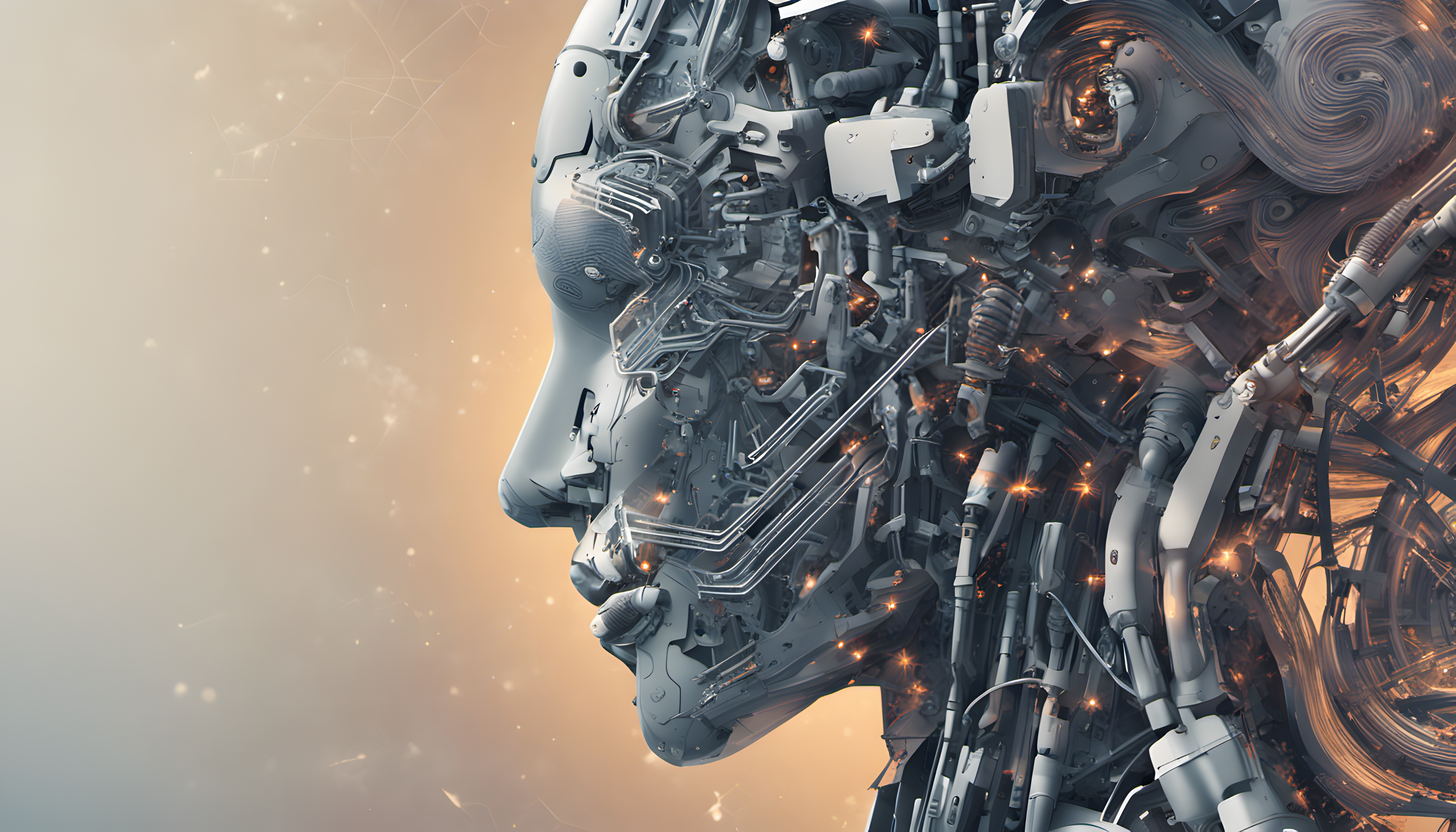 Tools of the trade
Gamification (improves motivation, engagement, lerning performance).
LLMs – ChatGPT, Bard, Claude.
Other apps like SciSpace, Consensus etc.
Cautious optimism due to Beta versions.
Have laptops with you during classes.
Discussions – we are all students due to the AI´s rapid development 
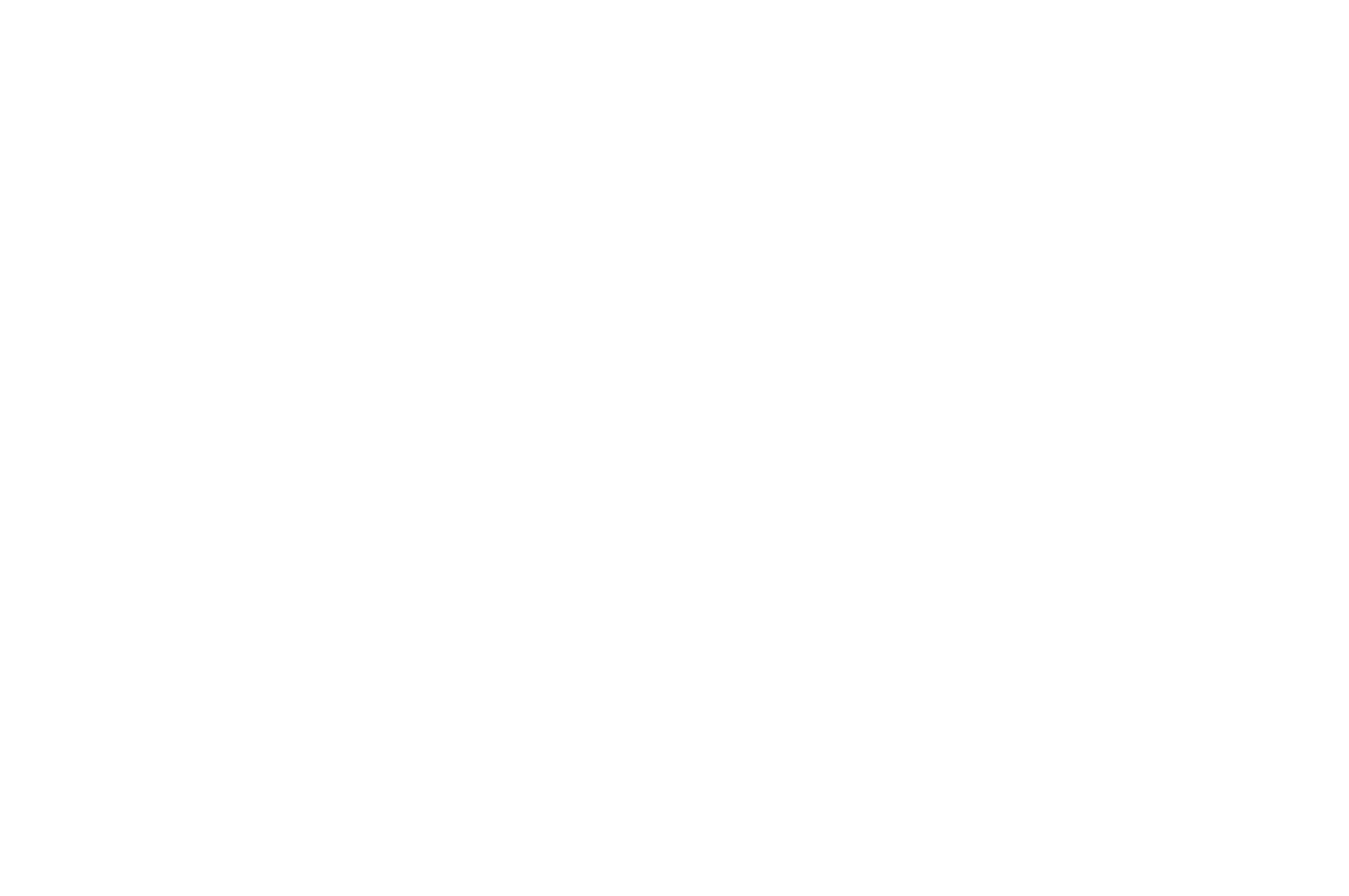 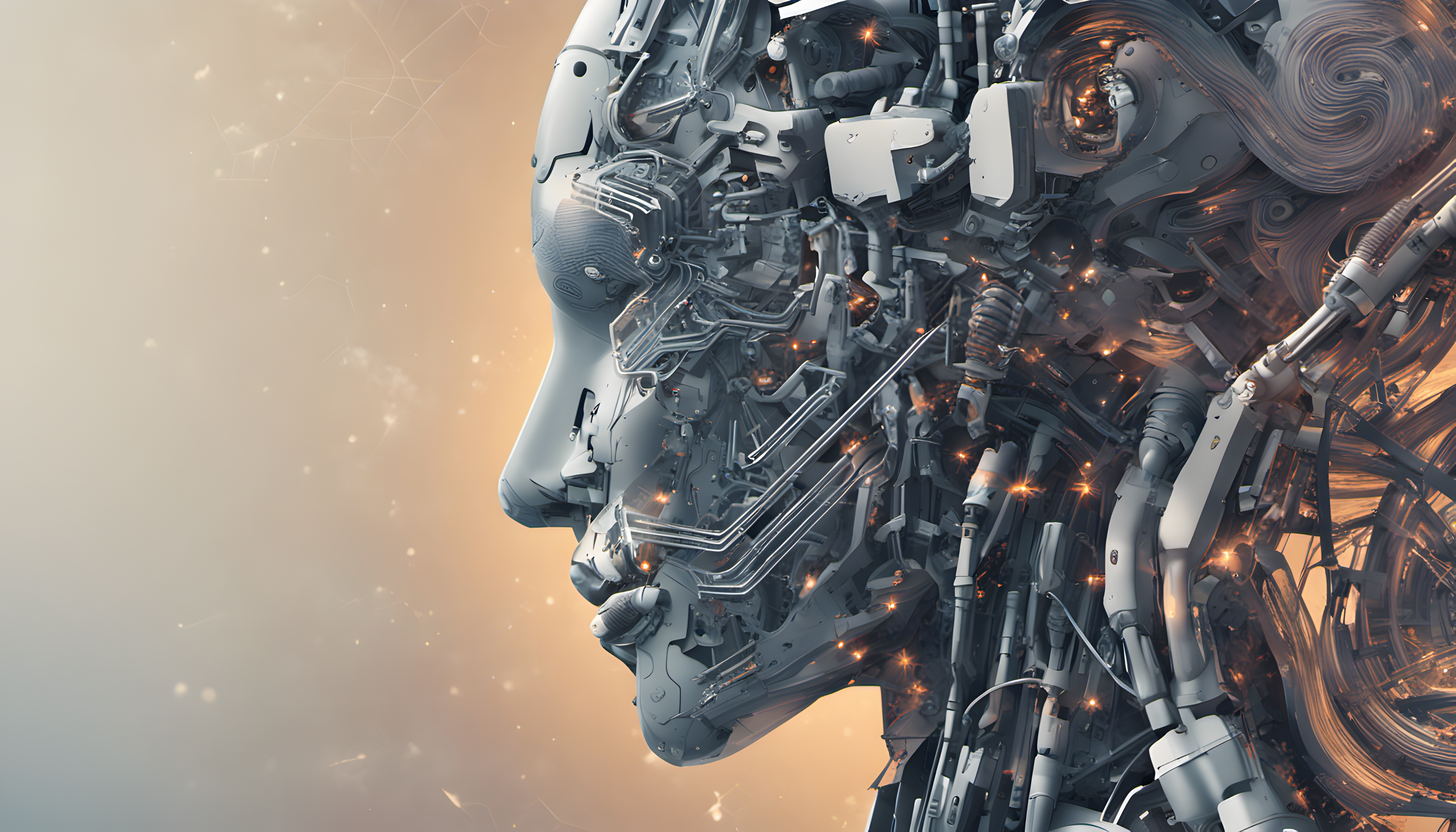 Grade´s components
Physical attandence of 5 seminars
17. 10. – AI toolbox building
7. 11. – Policy Intelligence lab
14. 11. - Wargame
12. 12. – Work-in-progress presentations  feedback
19. 12. – Final presentations of the capstone project (the end + final grade)
Active participation – discussion, pre/post class assignments  you will need literature  study continuously!
The capstone project – research report + presentation
Author Teams (will be determined by the teacher and students on 28th November)
Sim/wargame/policy assessment/strategy creation etc.
No formal requirements  maximum flexibility, but also responsibility!
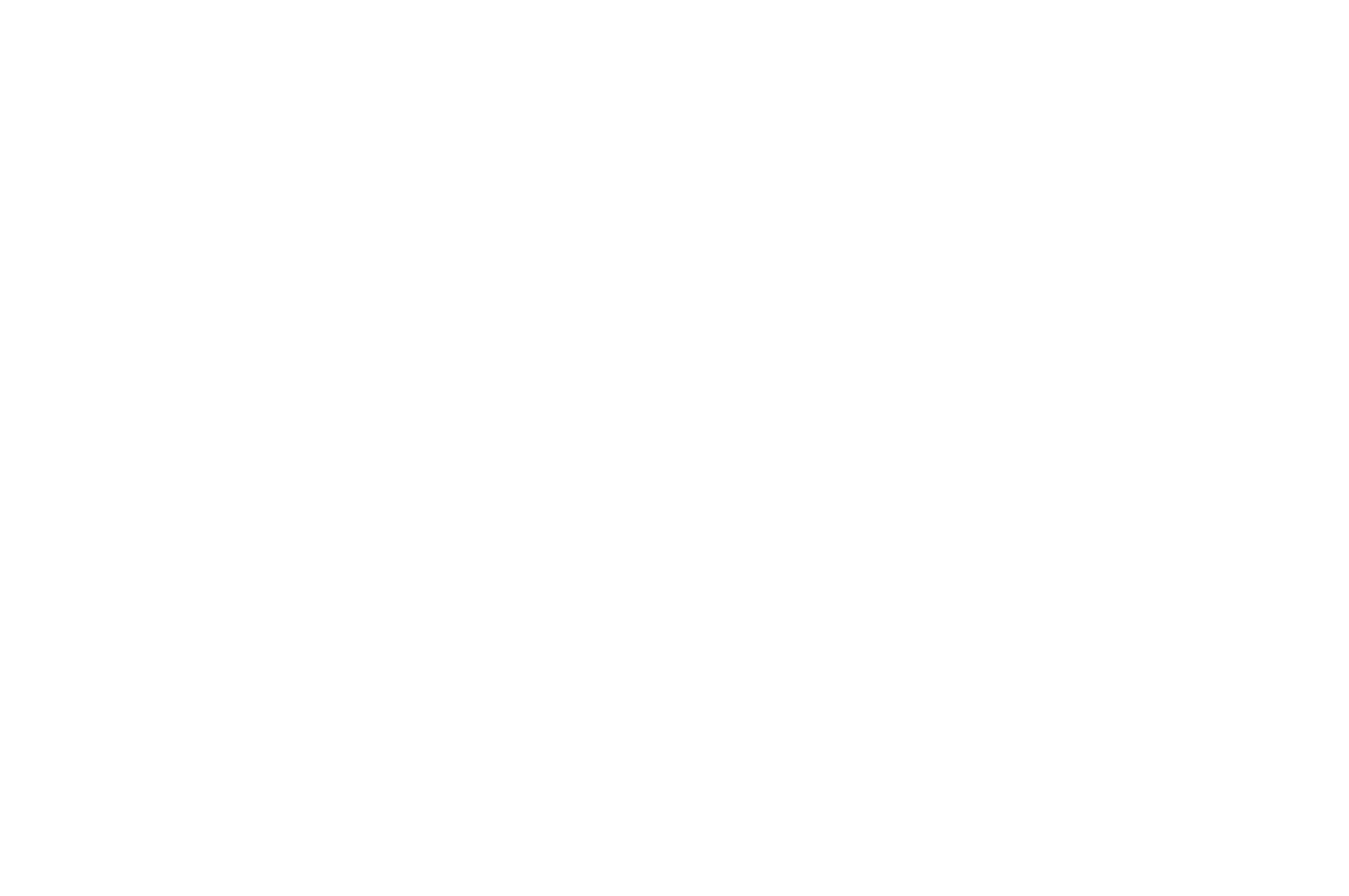 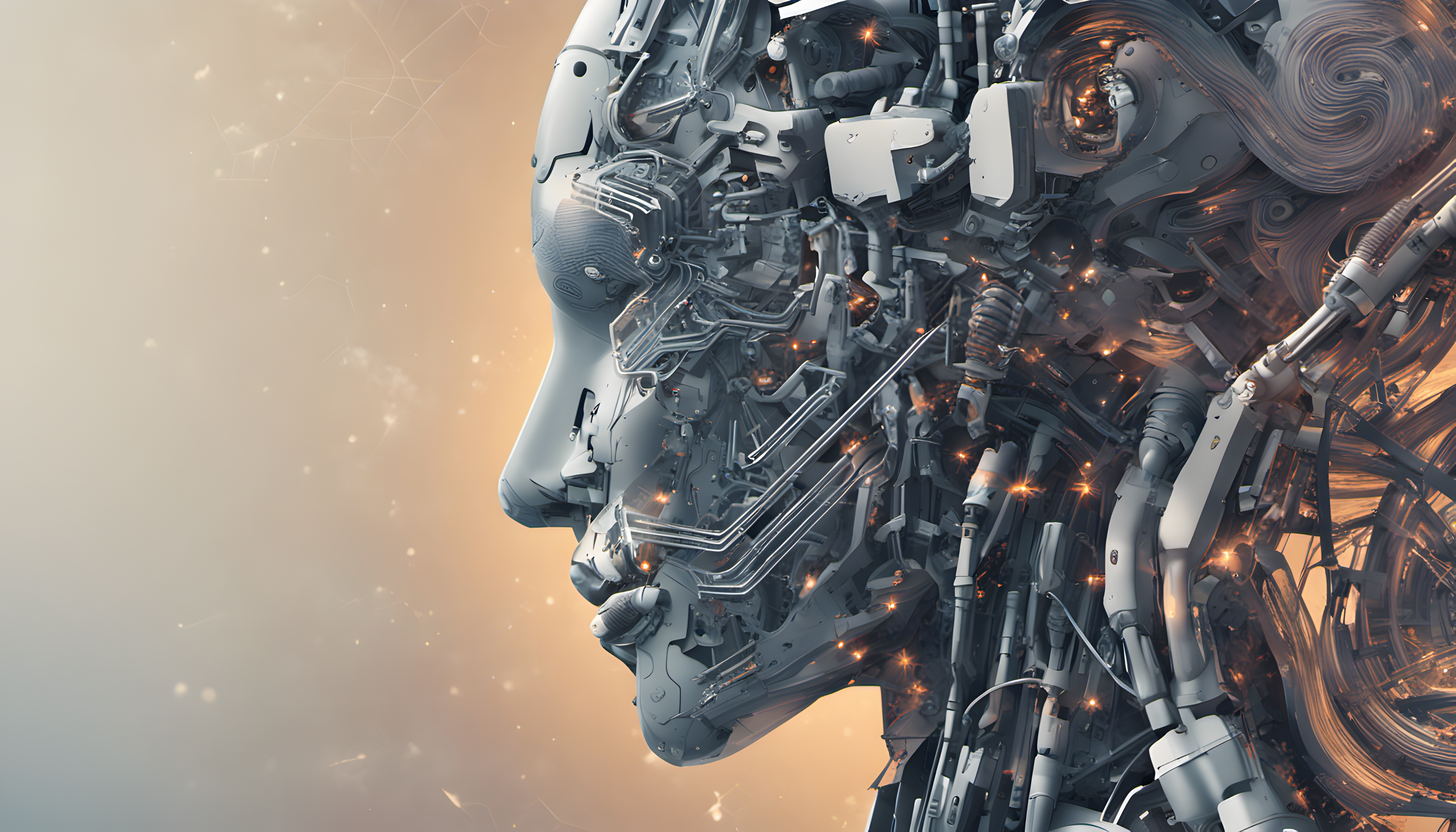 How to fail?
Skip mandatory seminars without an official note.
Plagiarism and unethical use of a generative AI.
Sloppy research report or presentation.
No contribution within author teams.
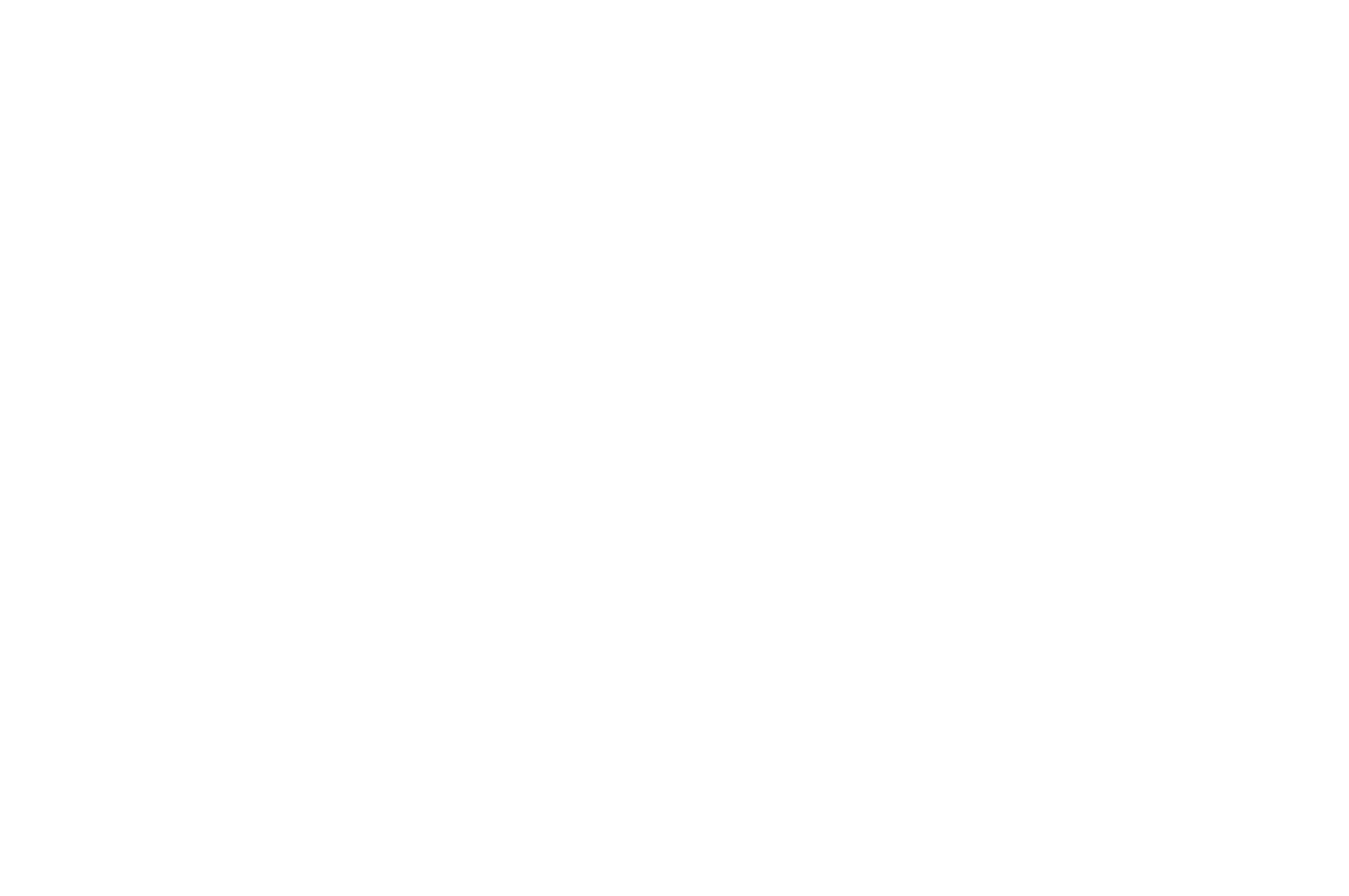 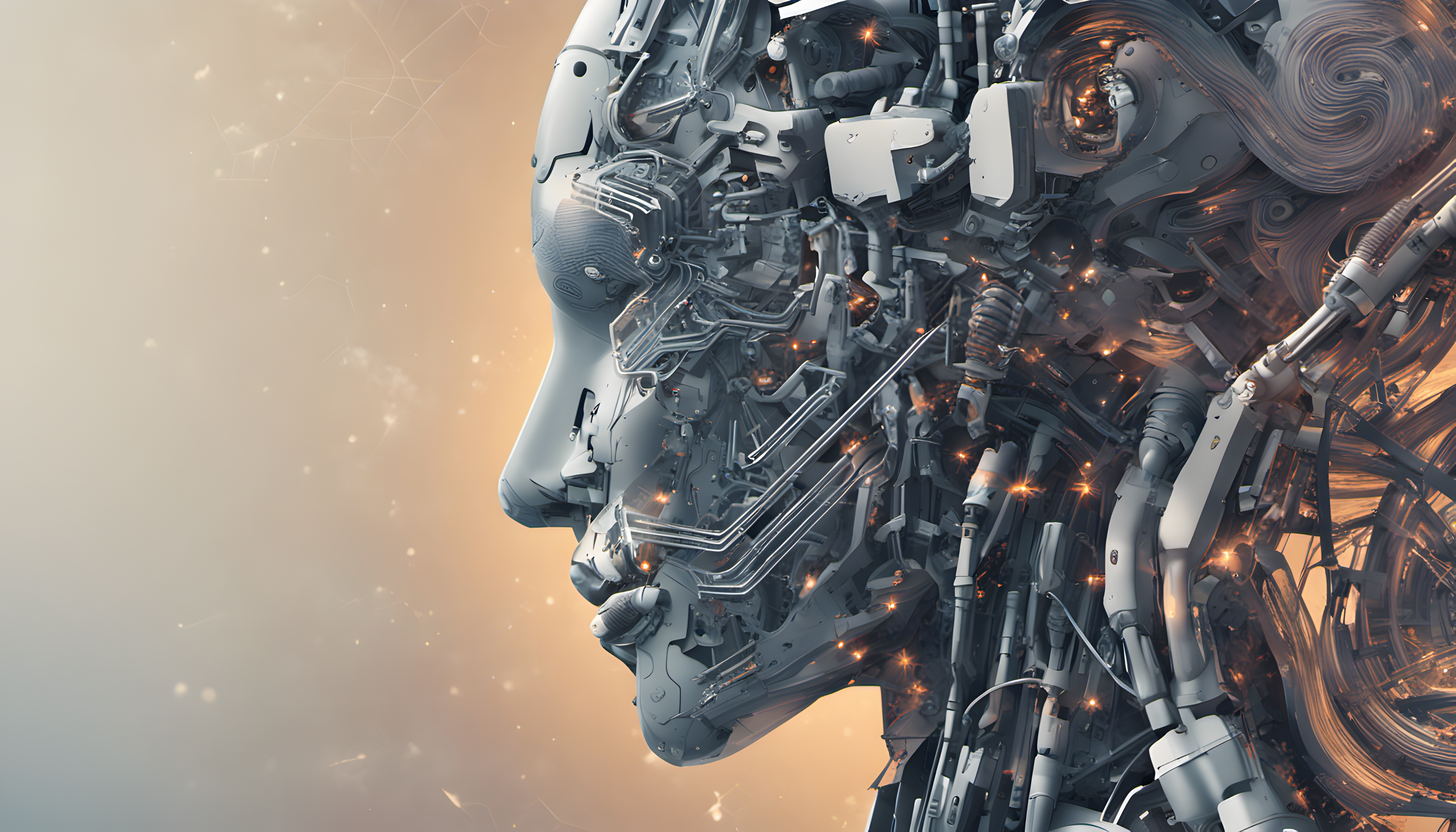 How to shine?
Active participation, discussions and friendly debates.
Bring knowledge from other courses and streamline it with AI (theoretical concepts, literature, ethical principles, philosophical phenomena etc.).
Actively work within classes (esp. on the capstone project), consult your work regularly, and be passionate (and cautious at the same time) about AI´s possibilities.
Be innovative (within basic academic ethical guidelines).
 A++
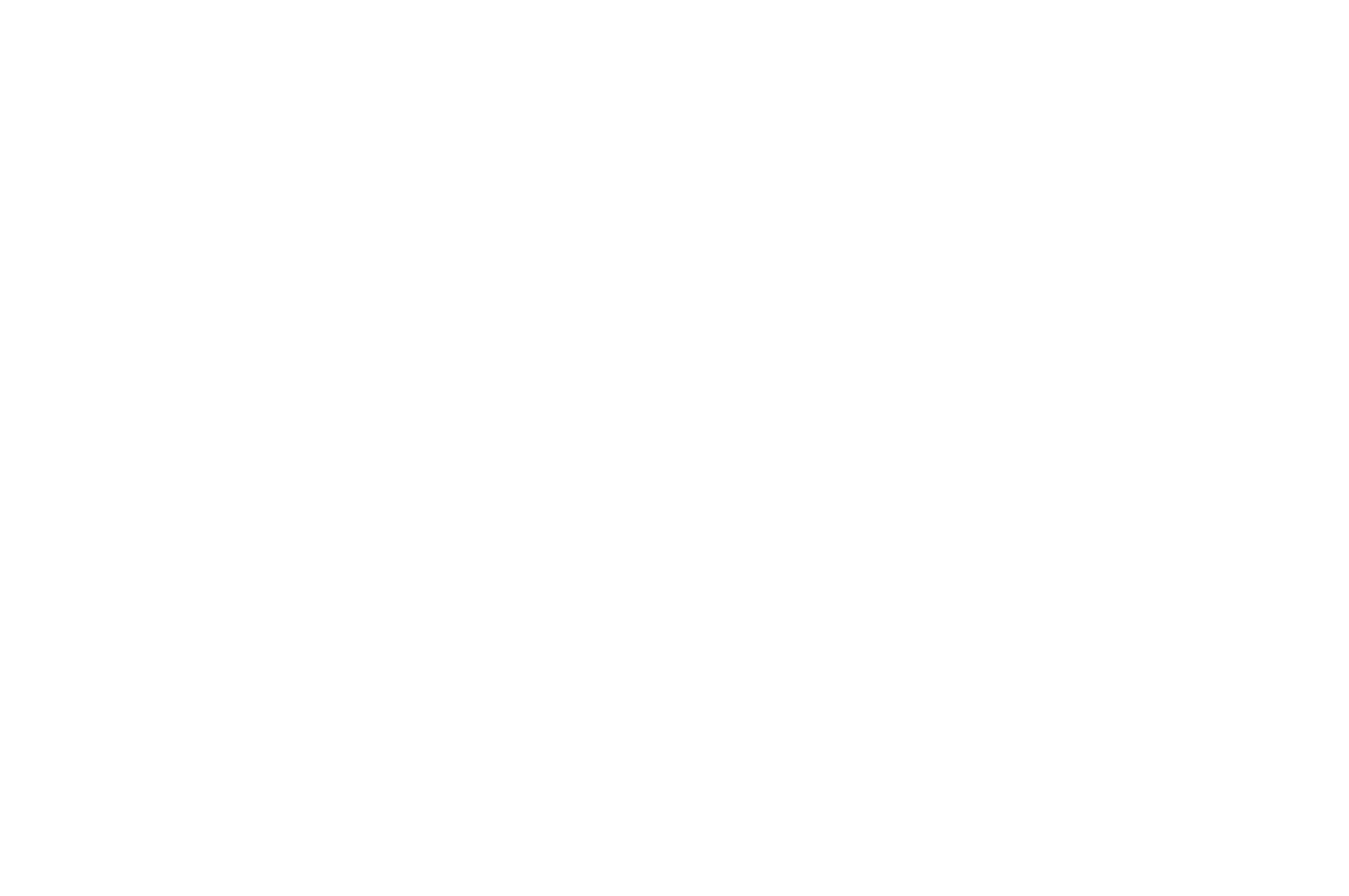